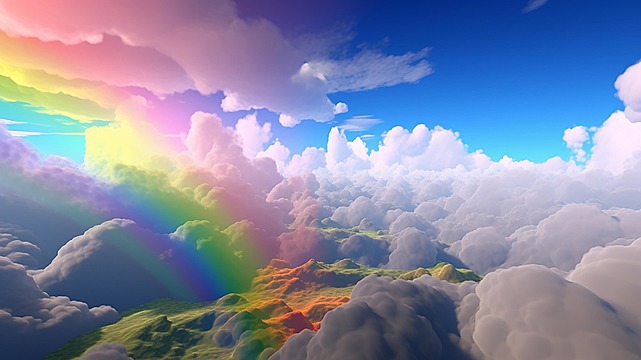 TIẾT 2 - Bài 4:  KHÍ HẬU VIỆT NAM
c/ TÍNH CHẤT GIÓ MÙA
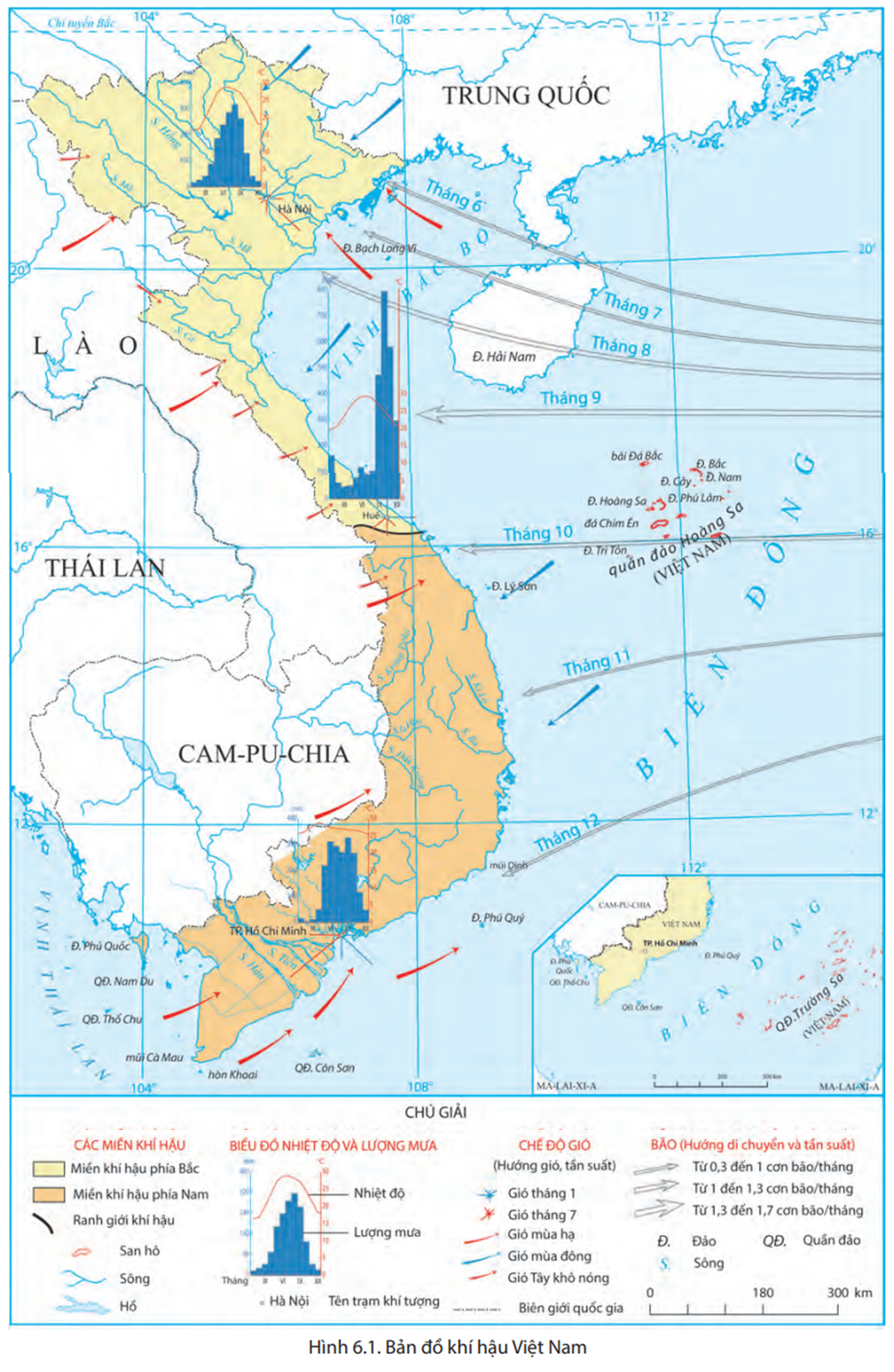 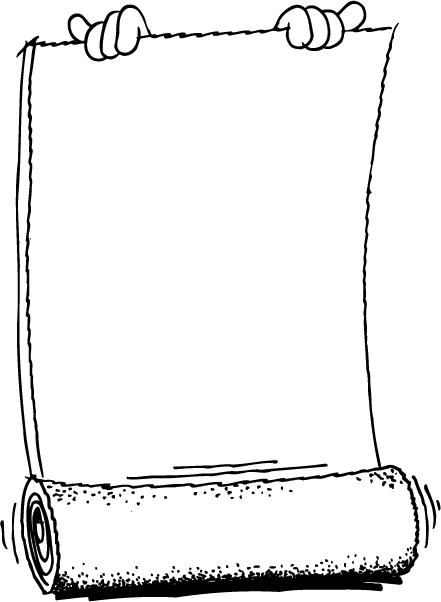 Gió mùa là gió thổi theo 2 hướng, 2 tính chất và 2 mùa đối lập nhau.
.
GIÓ MÙA
PHƯƠNG PHÁP NHÌN HƯỚNG GIÓ TRÊN BẢN ĐỒ
Lưu ý: Nhìn theo hướng gốc mũi tên
Đông bắc
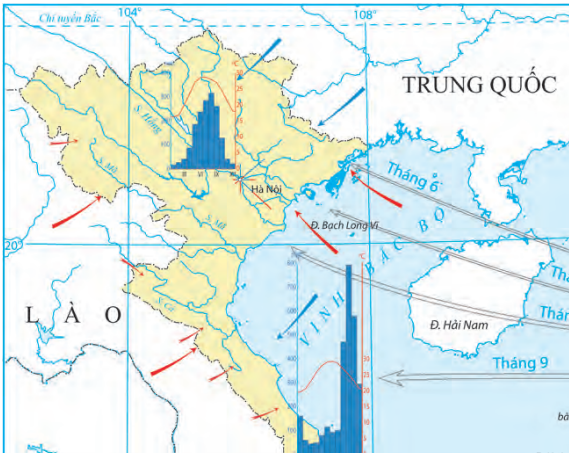 Bắc
Đông bắc
Đông bắc
Tây bắc
Tây nam
Đông nam
Đông
Tây
Tây nam
Đông nam
Đông nam
Tây nam
Tây nam
Nam
c/ TÌM HIỂU VỀ GIÓ MÙA
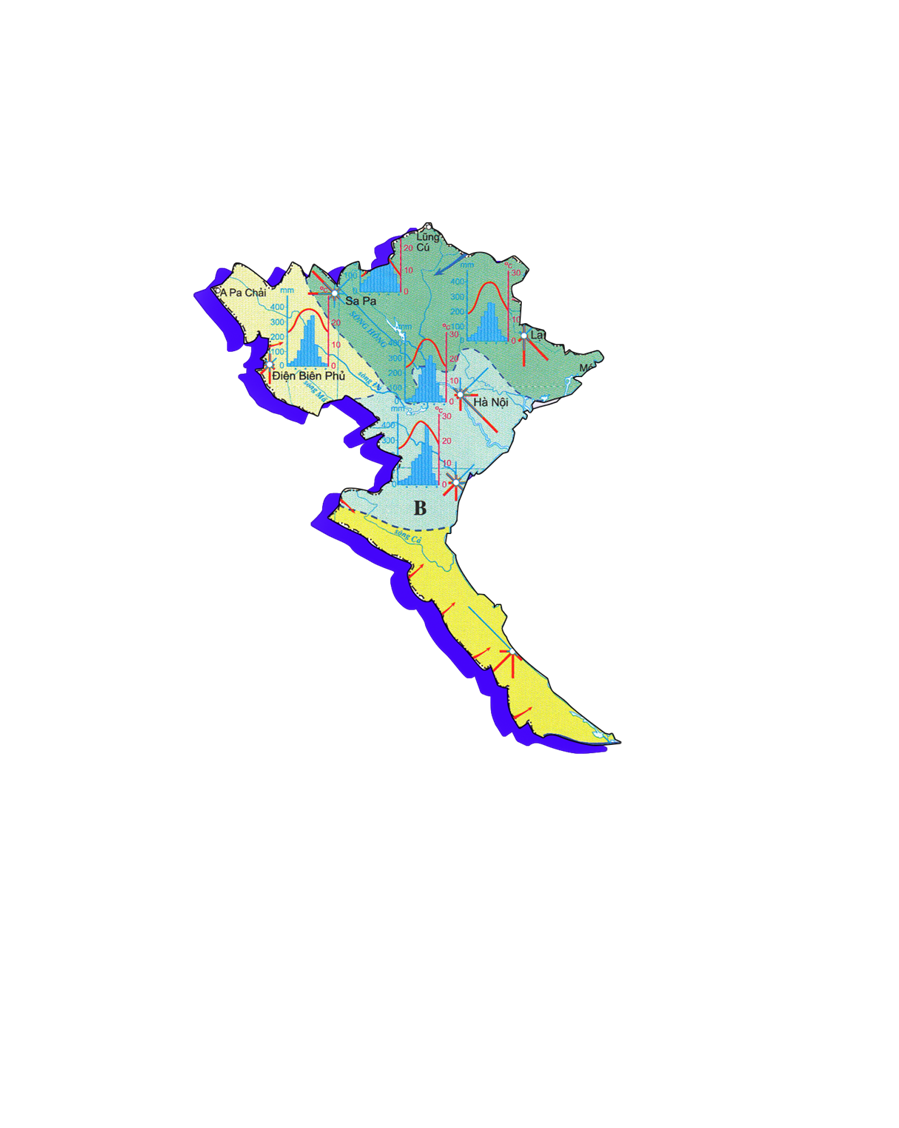 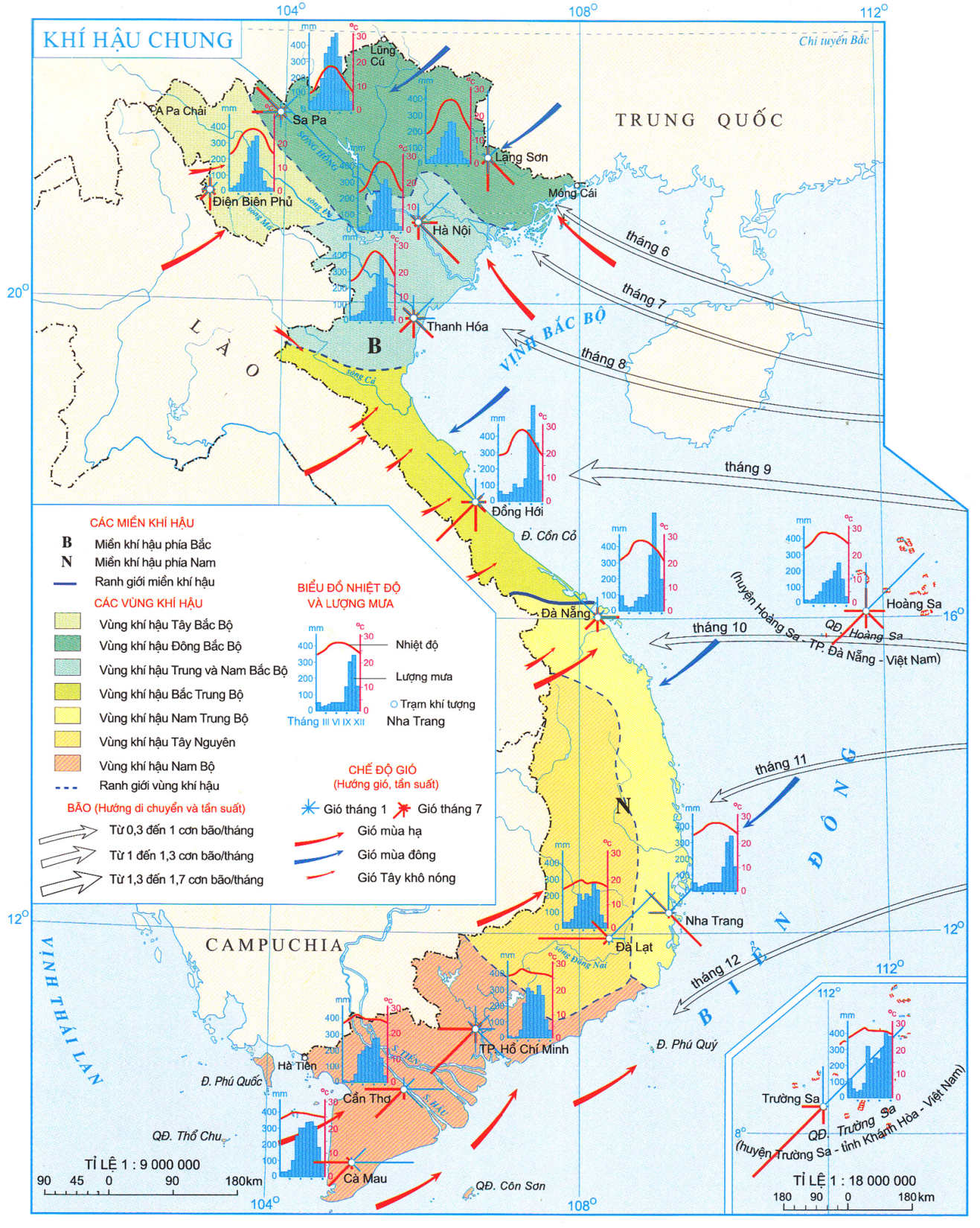 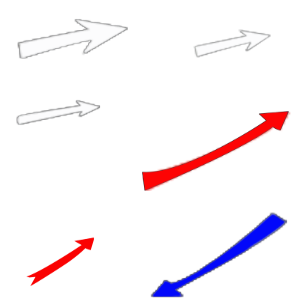 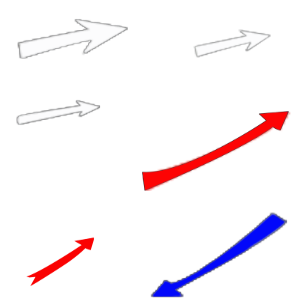 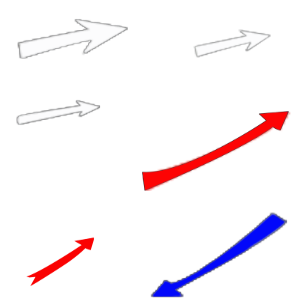 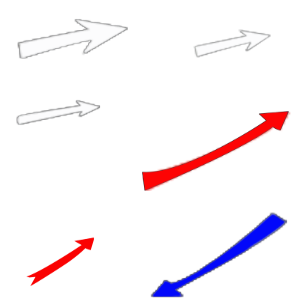 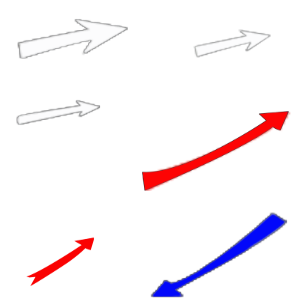 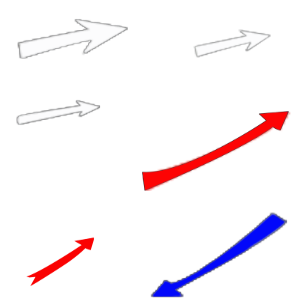 MIỀN BẮC
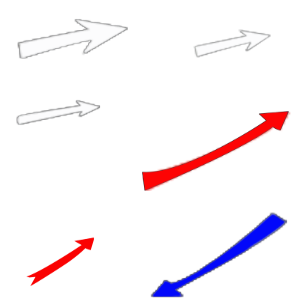 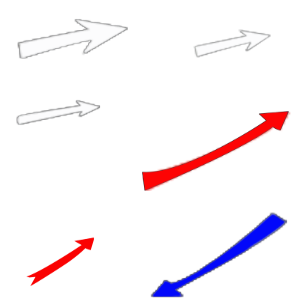 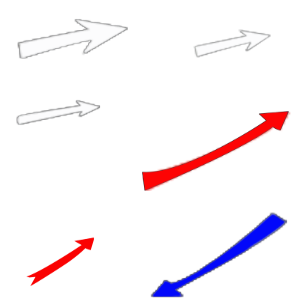 GIÓ MÙA MÙA ĐÔNG
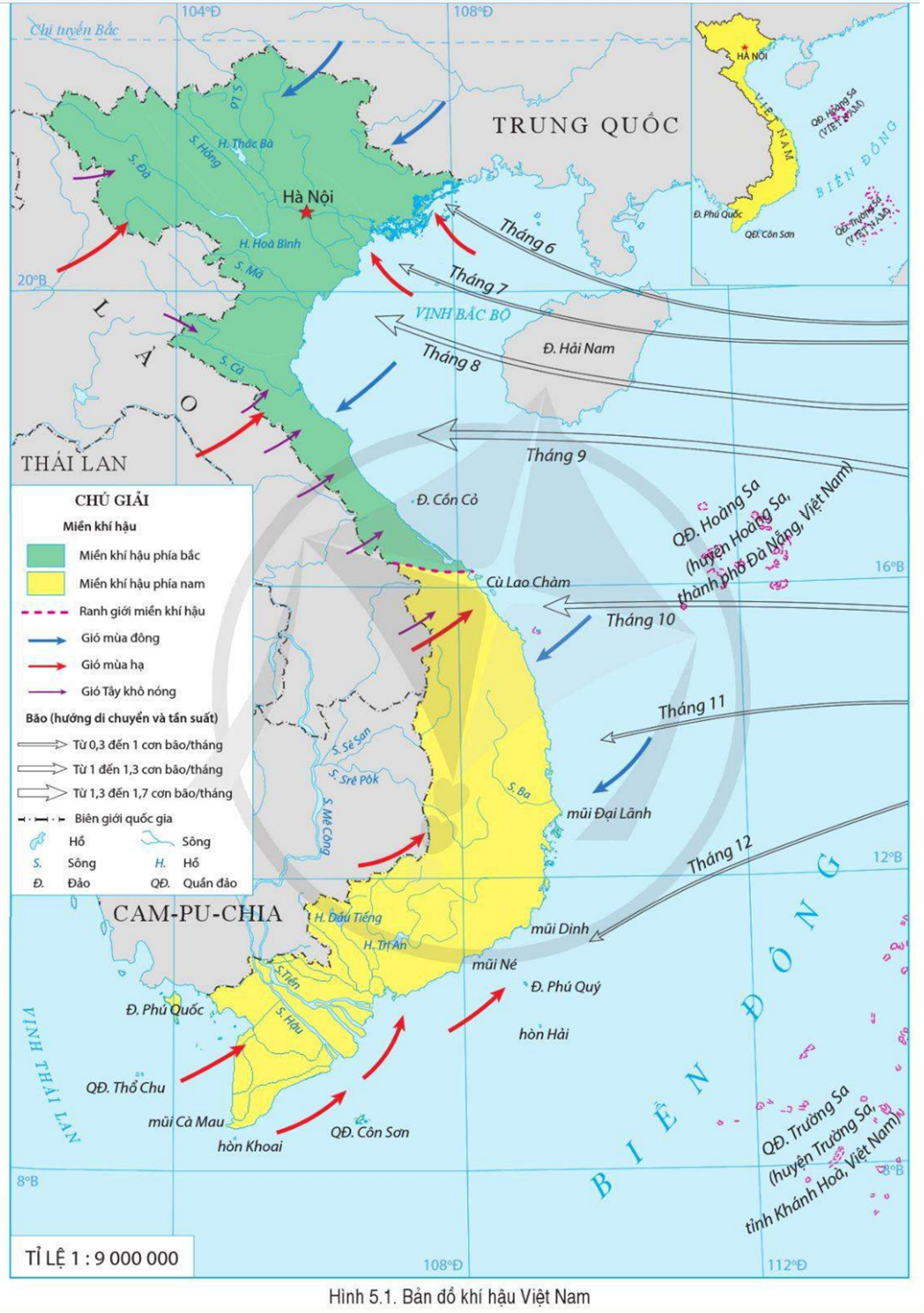 Gió mùa đông bắc
Tháng 11  tháng 4 năm sau
- Nửa đầu mùa đông có kiểu thời tiết lạnh, khô
- Nửa sau mùa đông, thời tiết lạnh, ẩm, có mưa phùn.
Bạch Mã đổ ra bắc
đông bắc
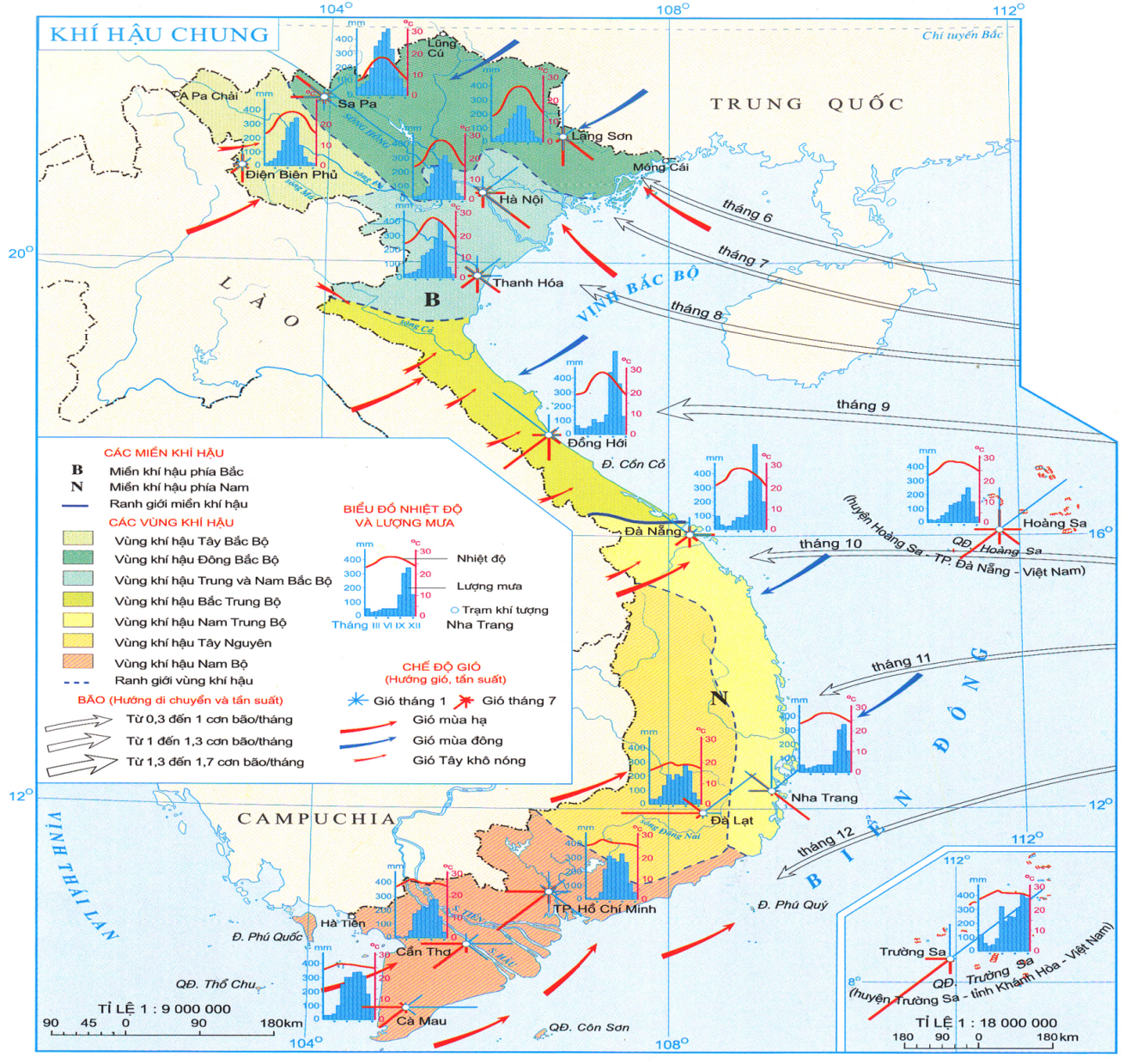 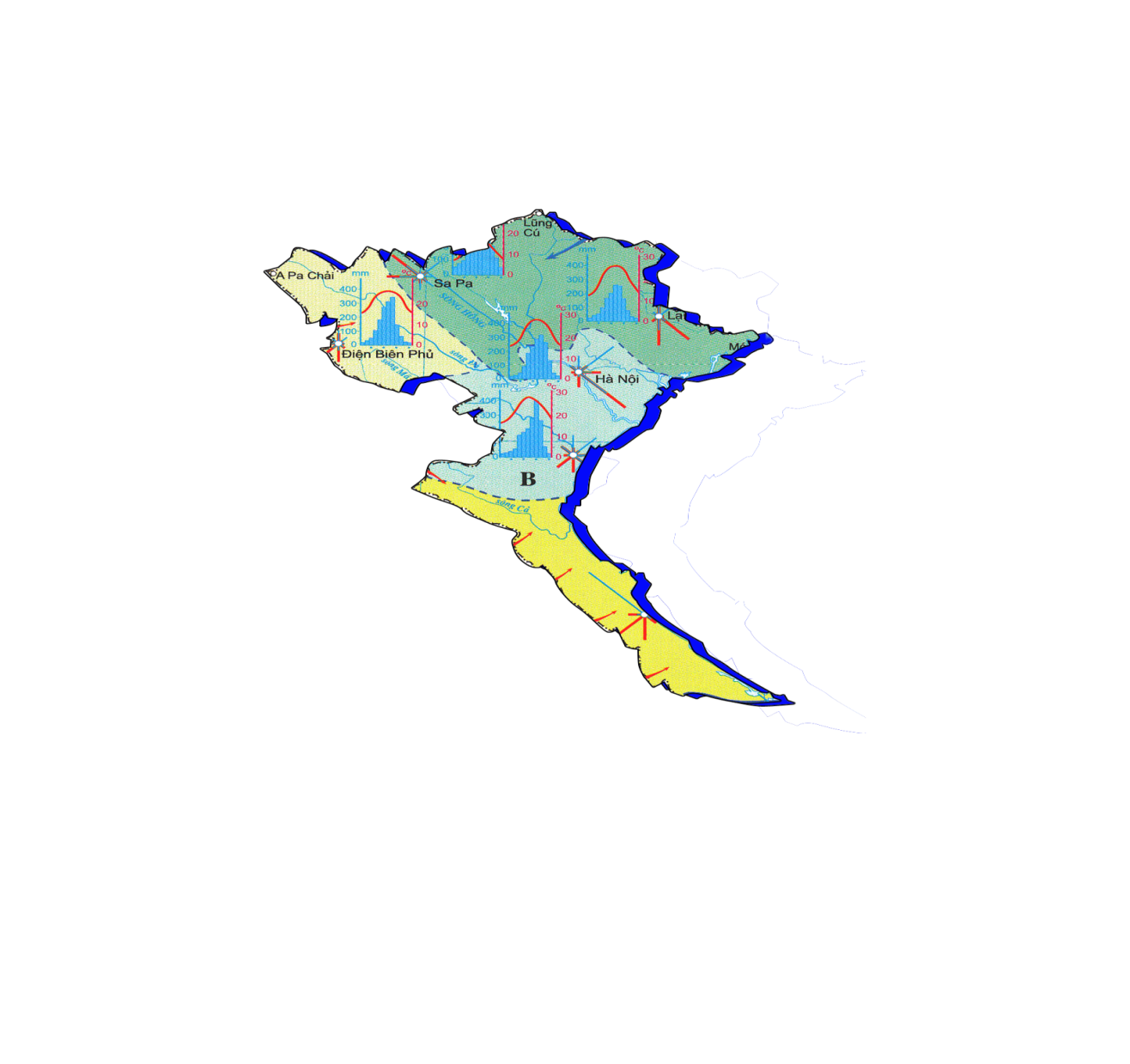 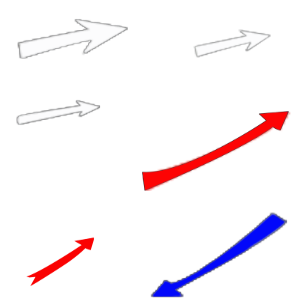 MIỀN BẮC
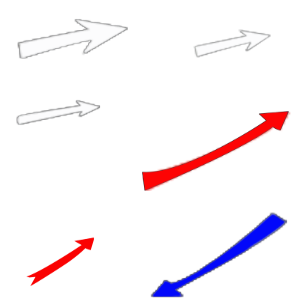 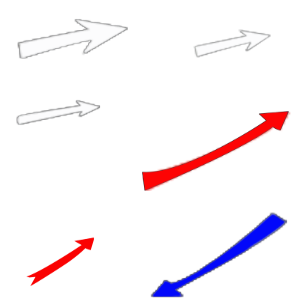 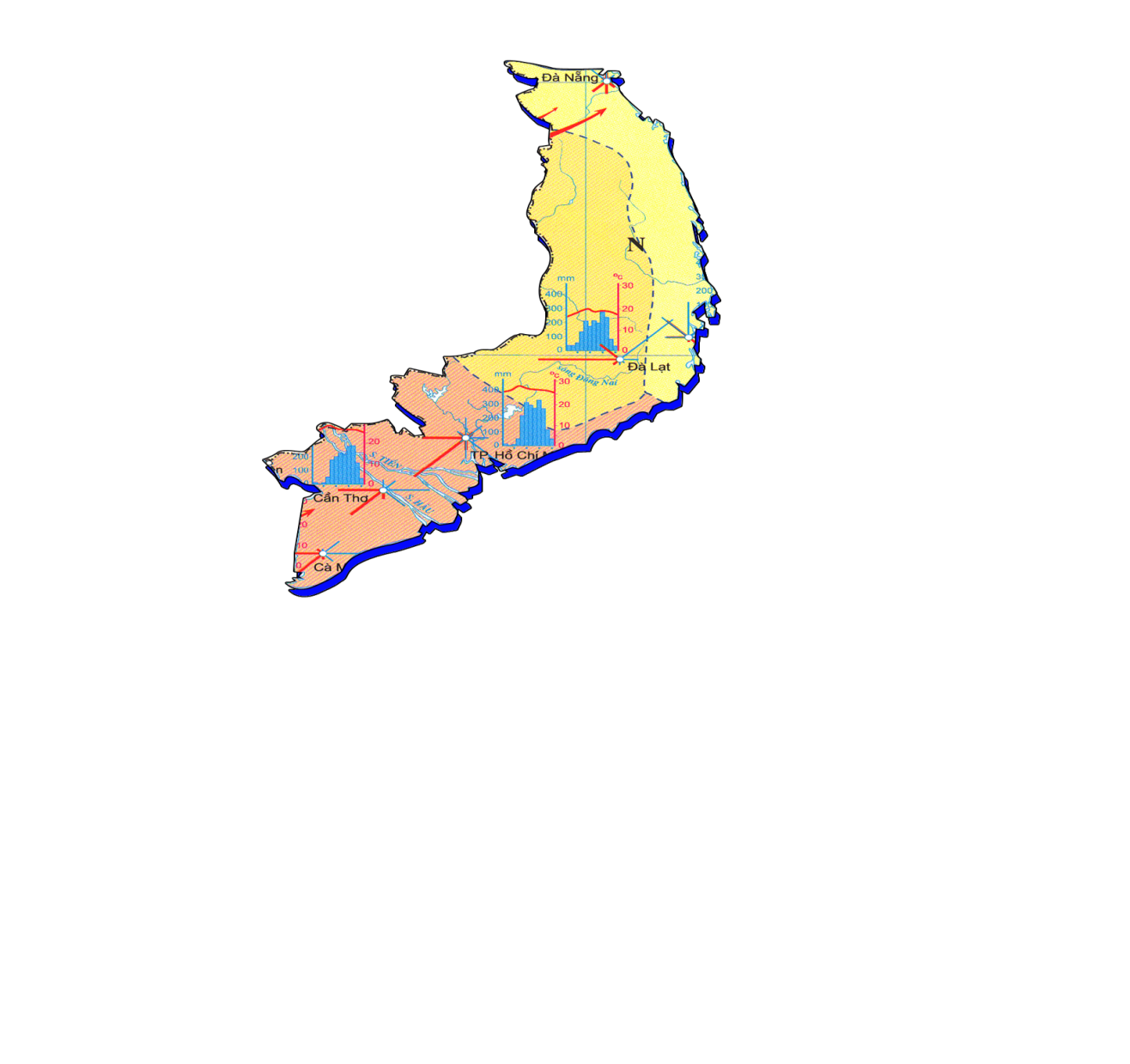 BẠCH MÃ
MIỀN NAM
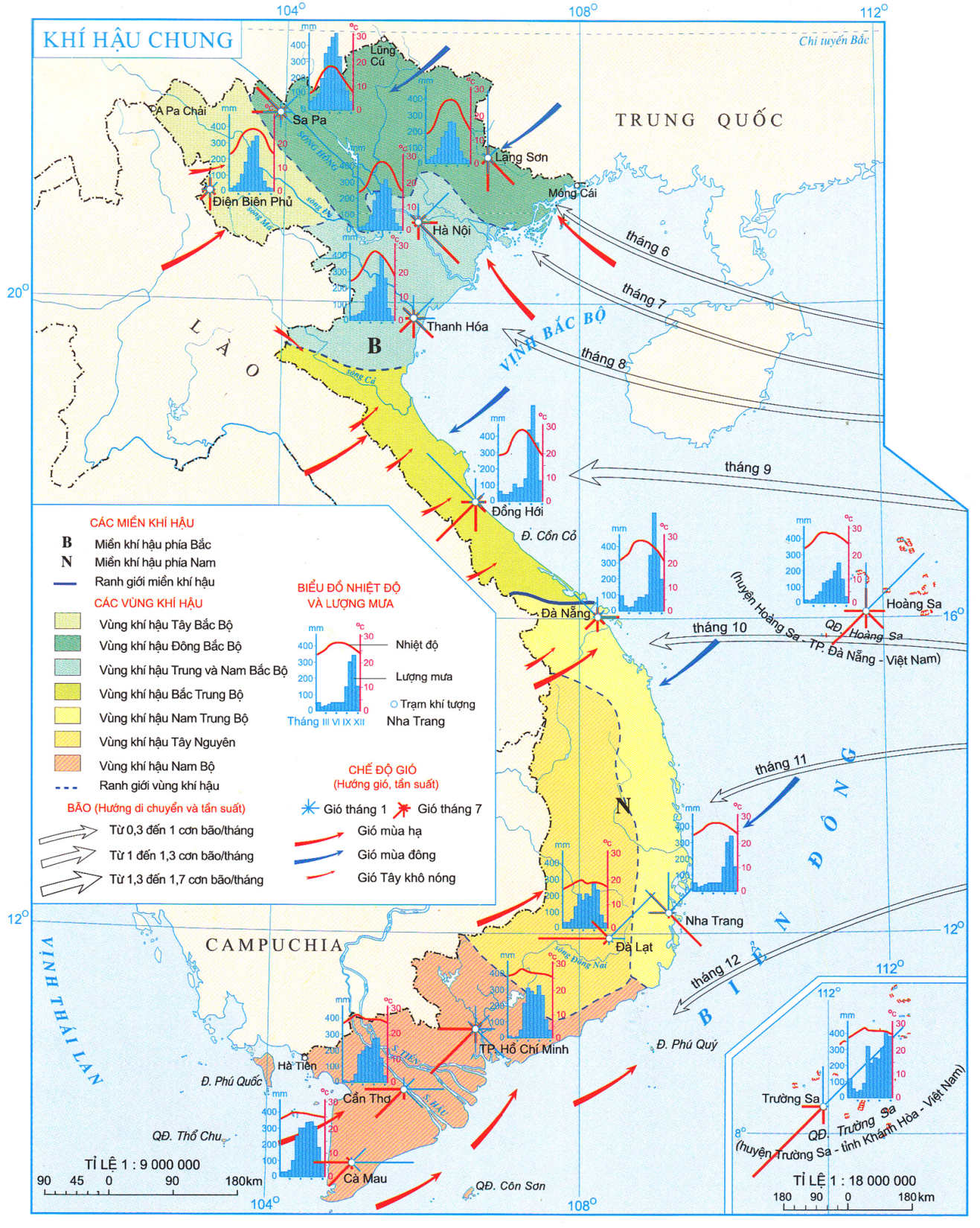 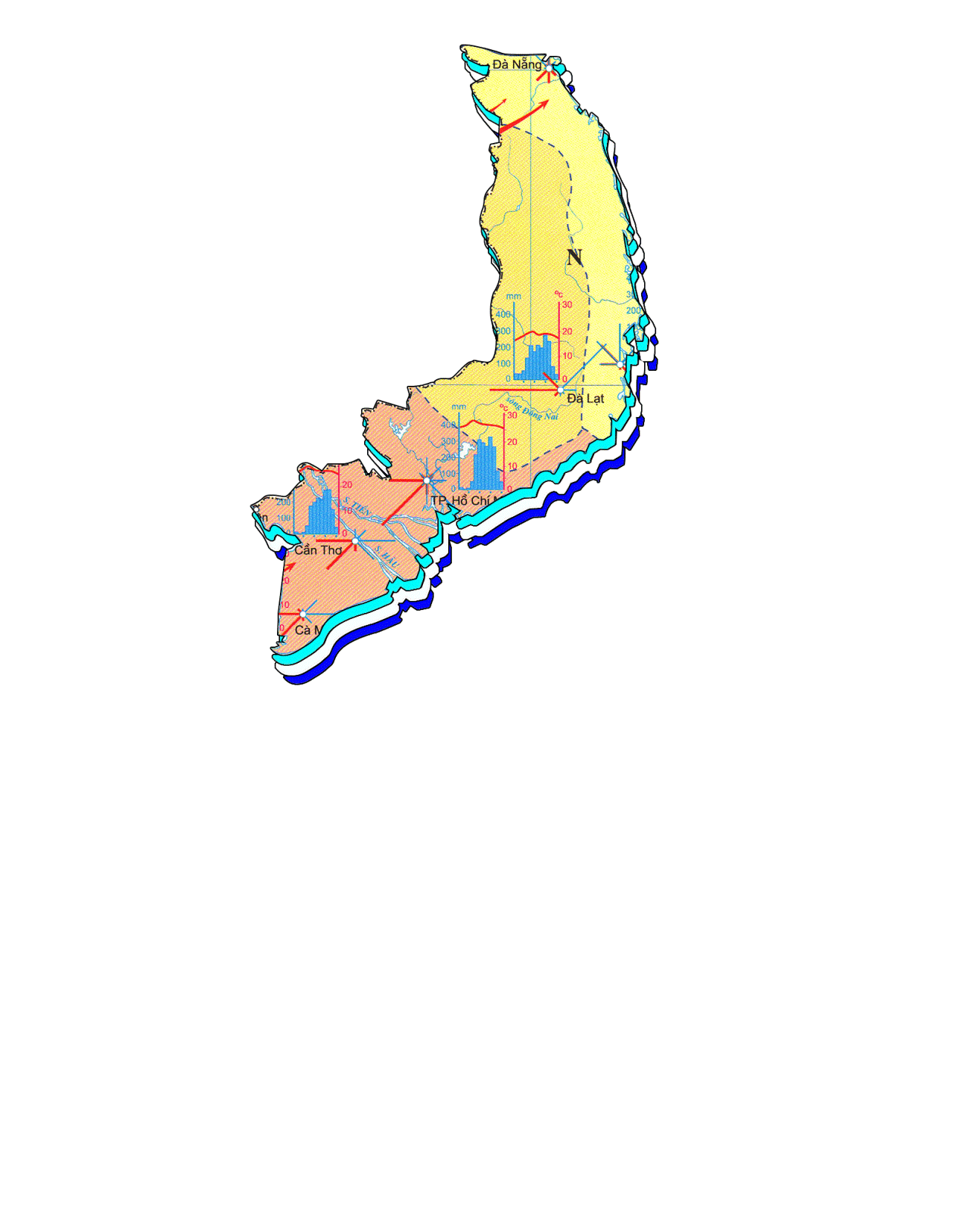 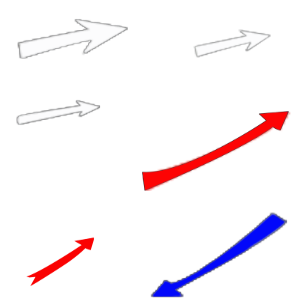 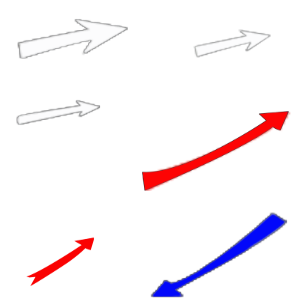 MIỀN NAM
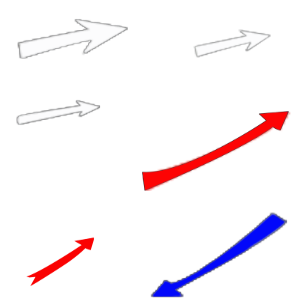 GIÓ MÙA MÙA ĐÔNG
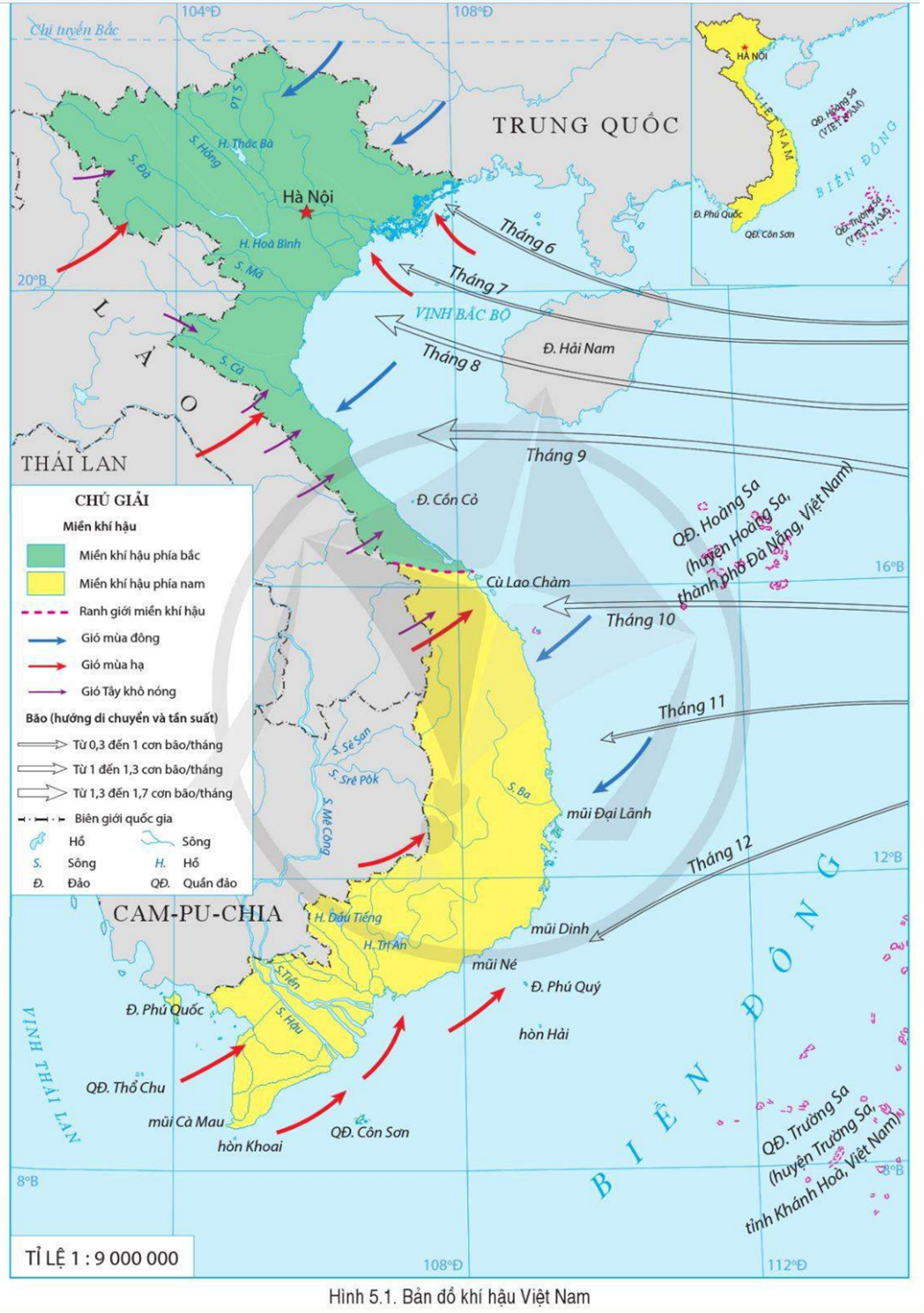 Bạch Mã trở vào nam
- Gây mưa cho vùng biển Nam Trung Bộ.
- Tây Nguyên và Nam Bộ nóng và khô.
Tháng 11 đến tháng 4 năm sau
Tín phong đông bắc
Đông bắc
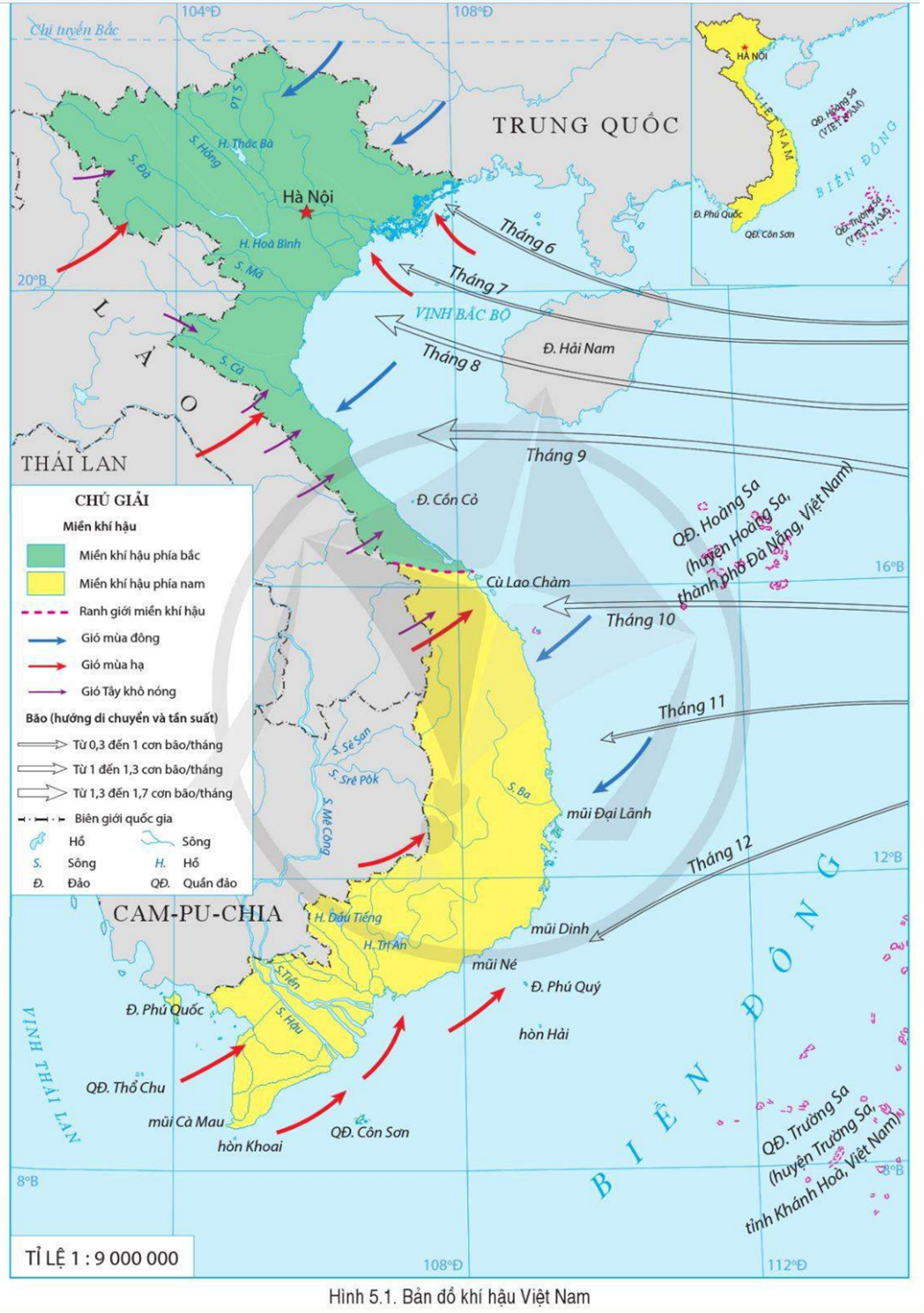 GIÓ MÙA MÙA ĐÔNG ( mùa gió đông bắc)
- Gây mưa cho vùng biển Nam Trung Bộ.
- Tây Nguyên và Nam Bộ nóng và khô.
Tín phong đông bắc
Đông bắc
Bạch Mã trở vào nam
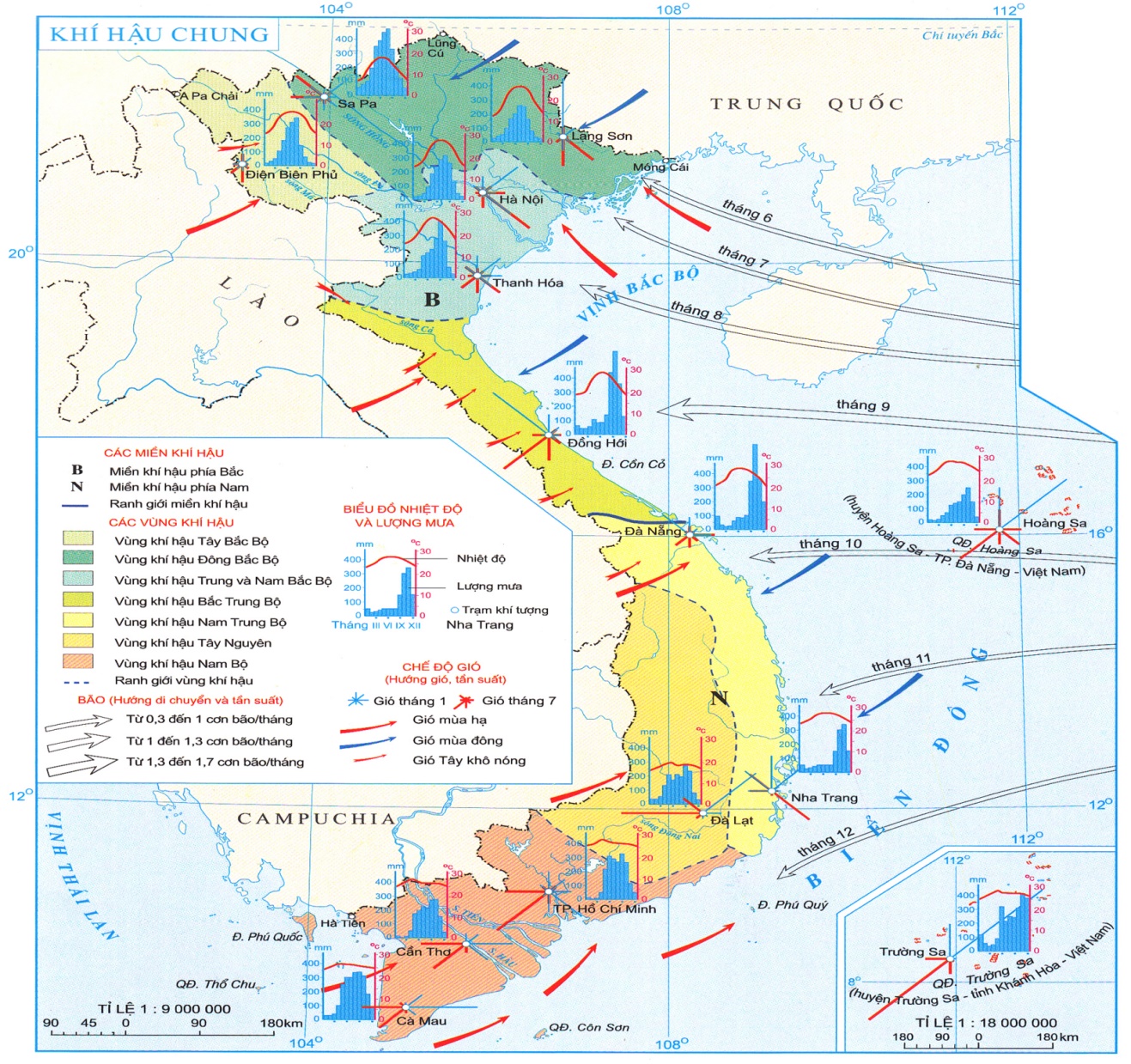 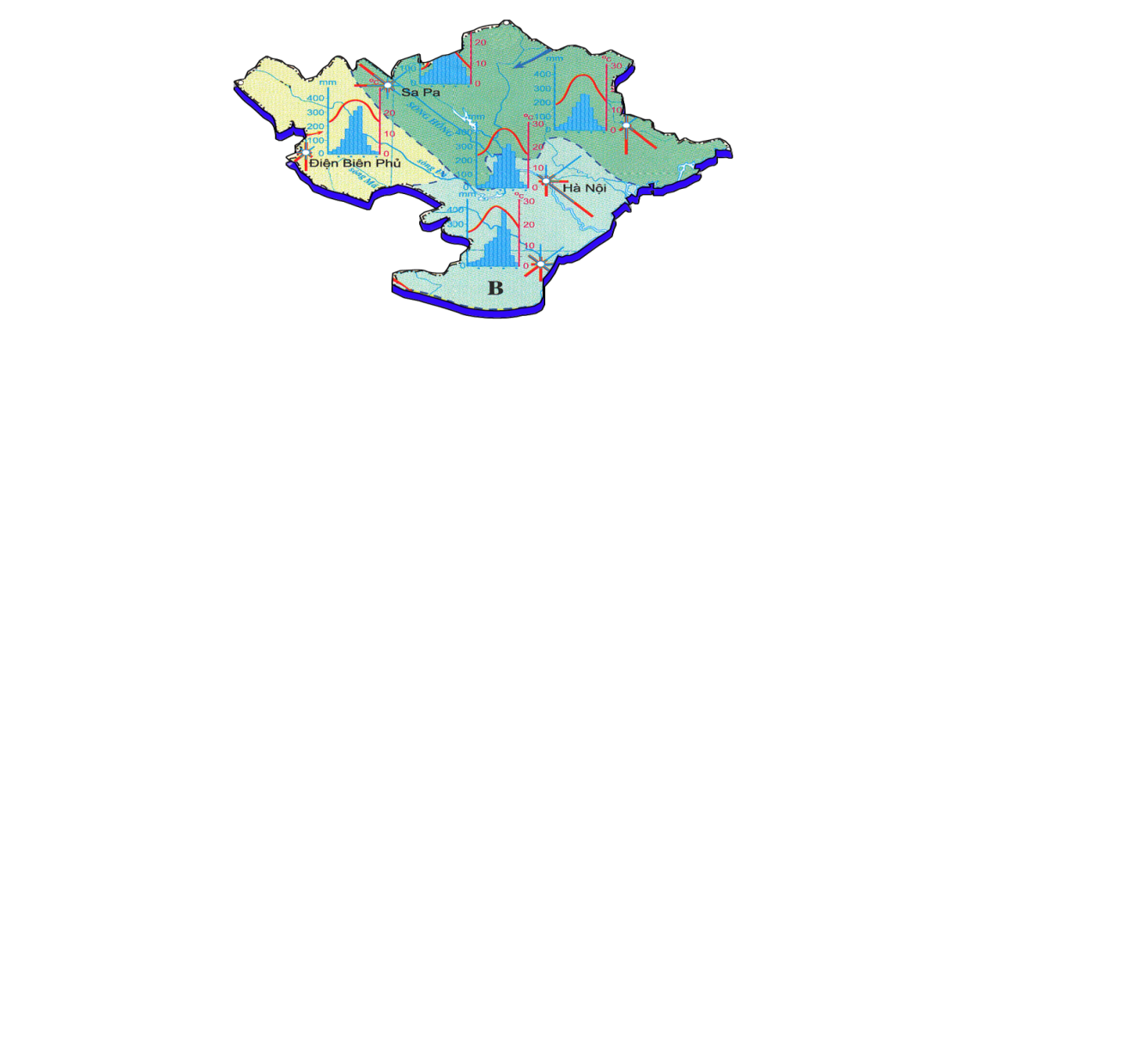 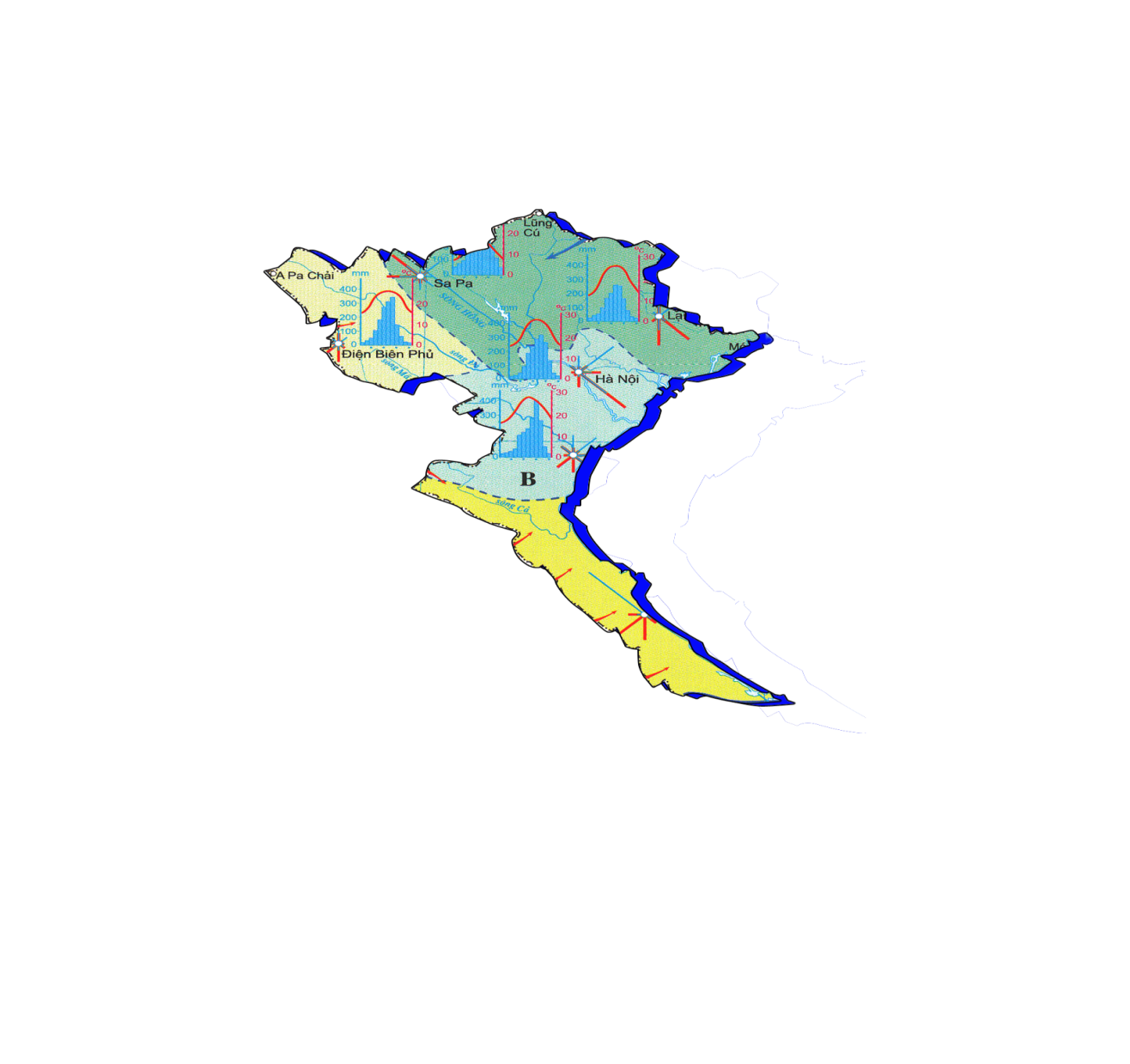 GIÓ MÙA MÙA HẠ
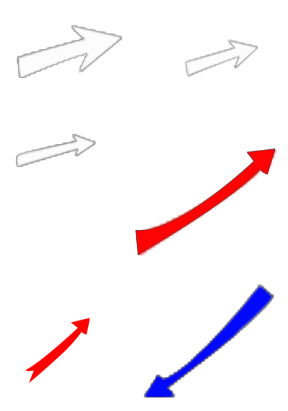 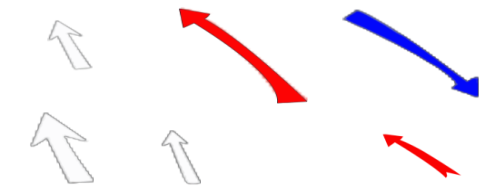 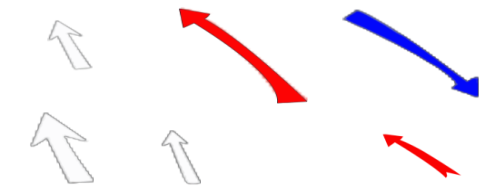 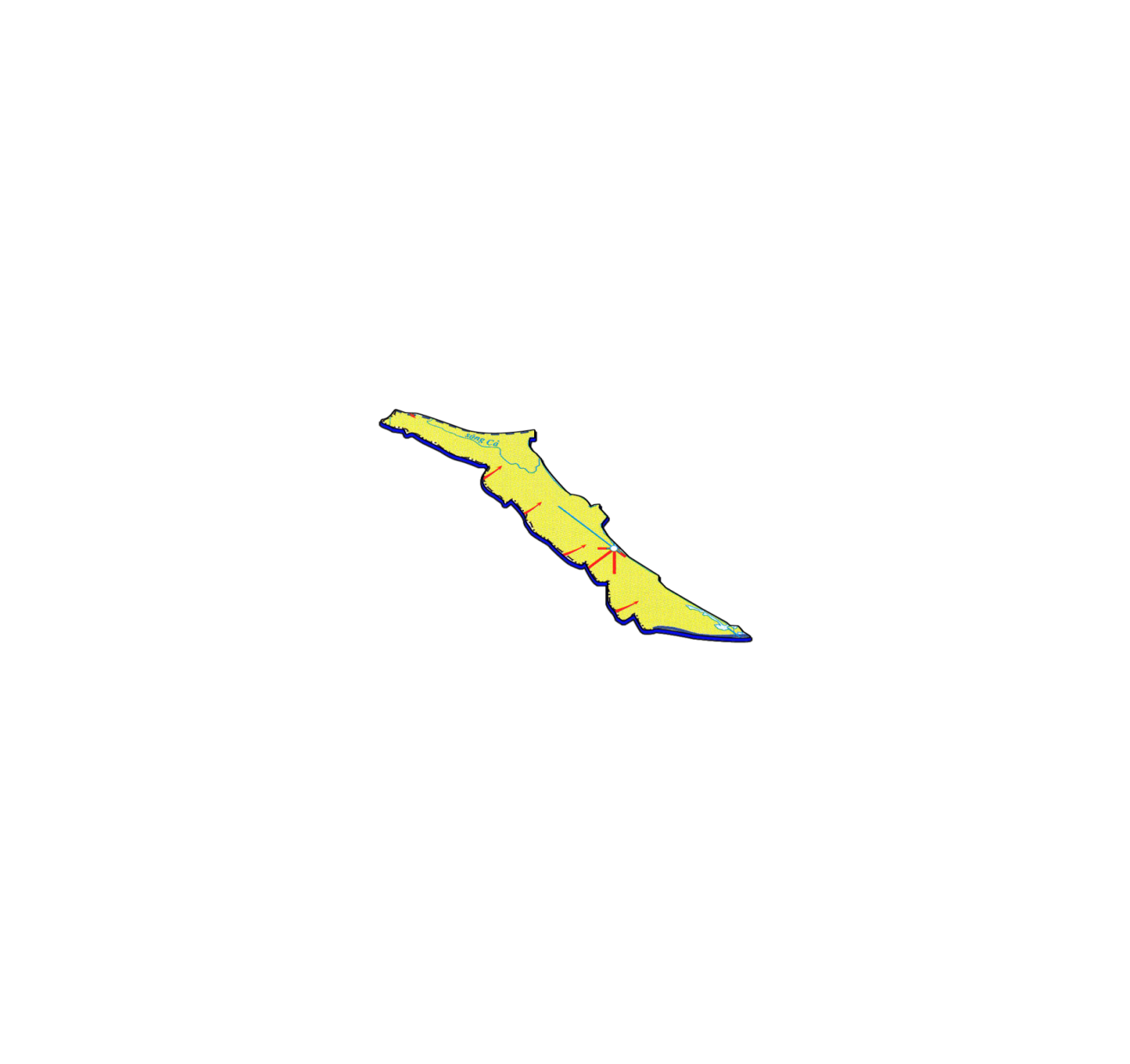 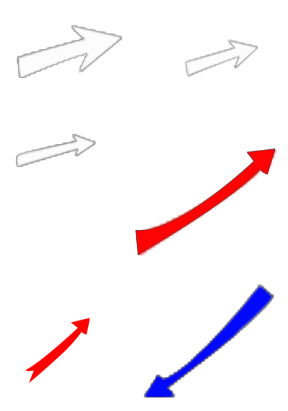 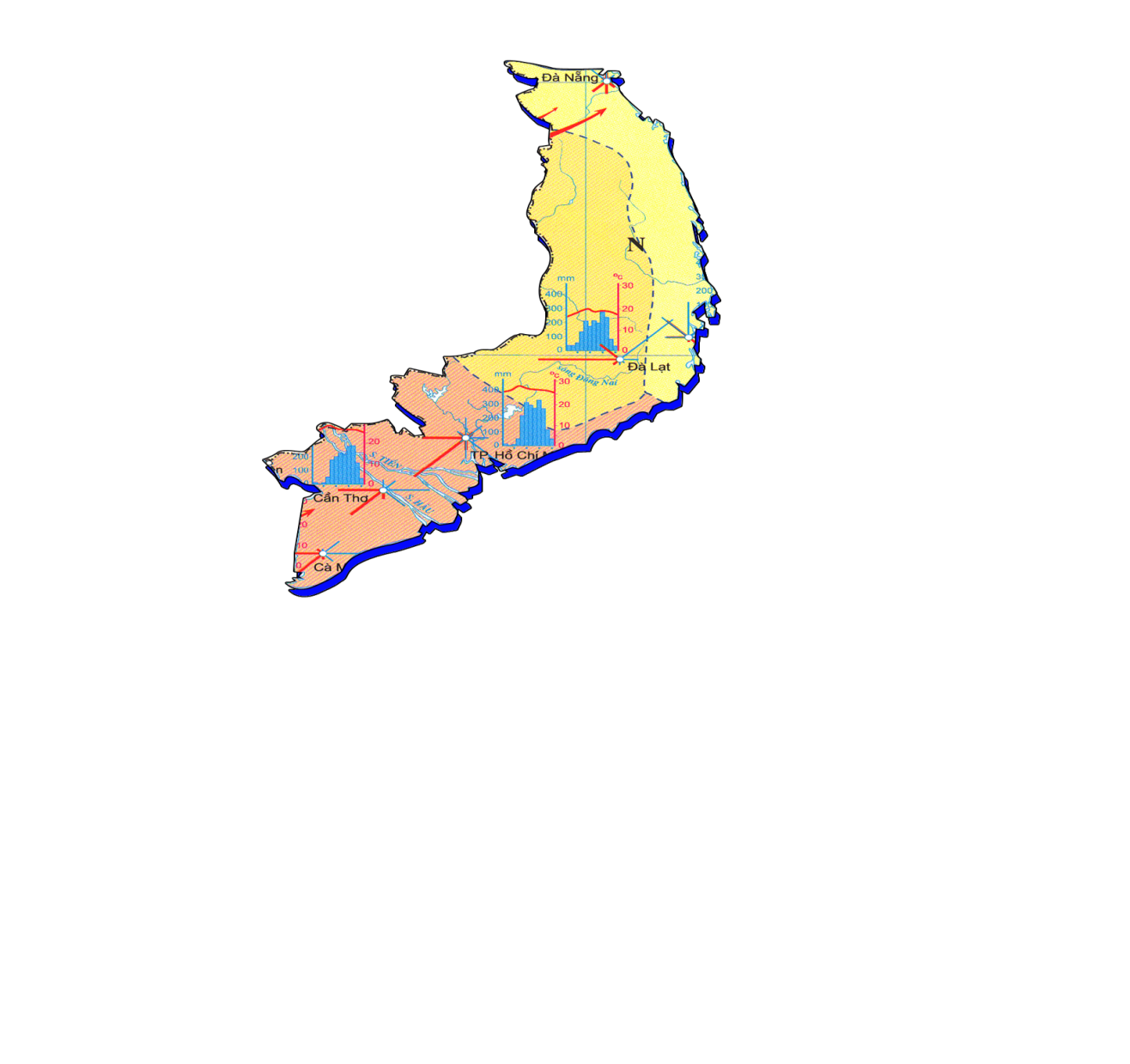 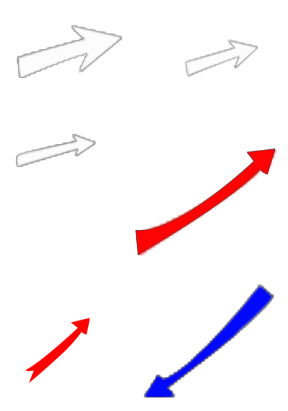 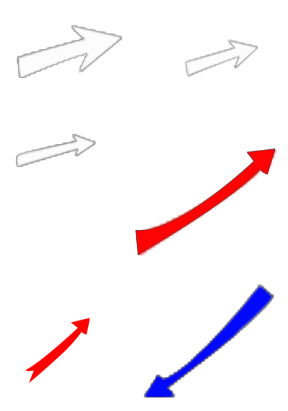 GIÓ MÙA MÙA HẠ
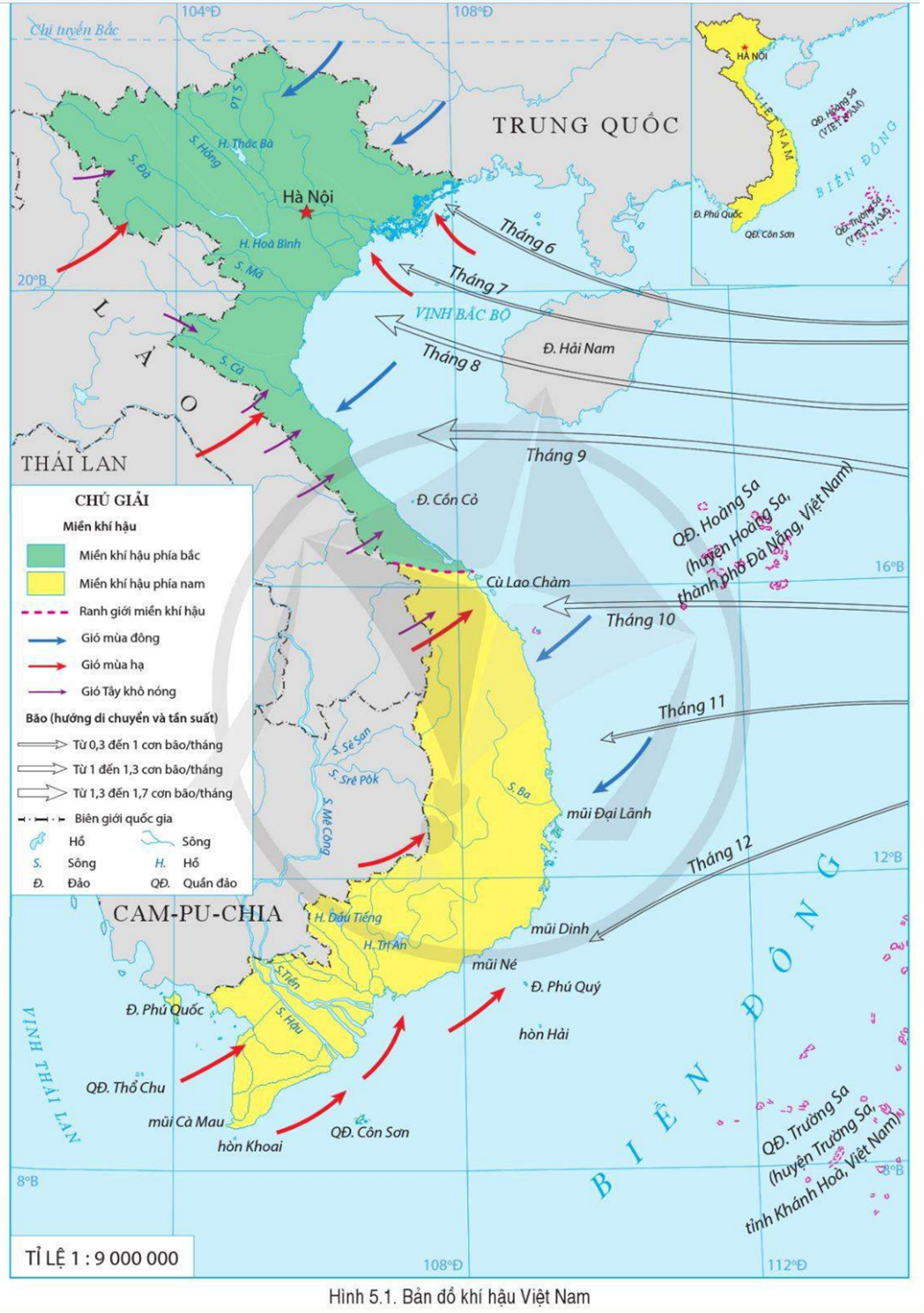 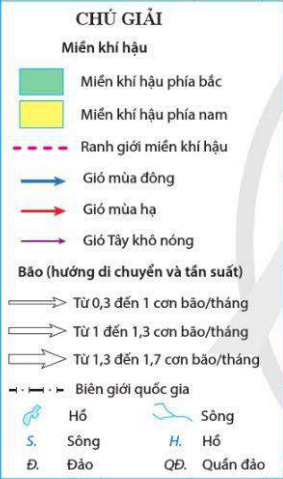 GIÓ MÙA MÙA HẠ
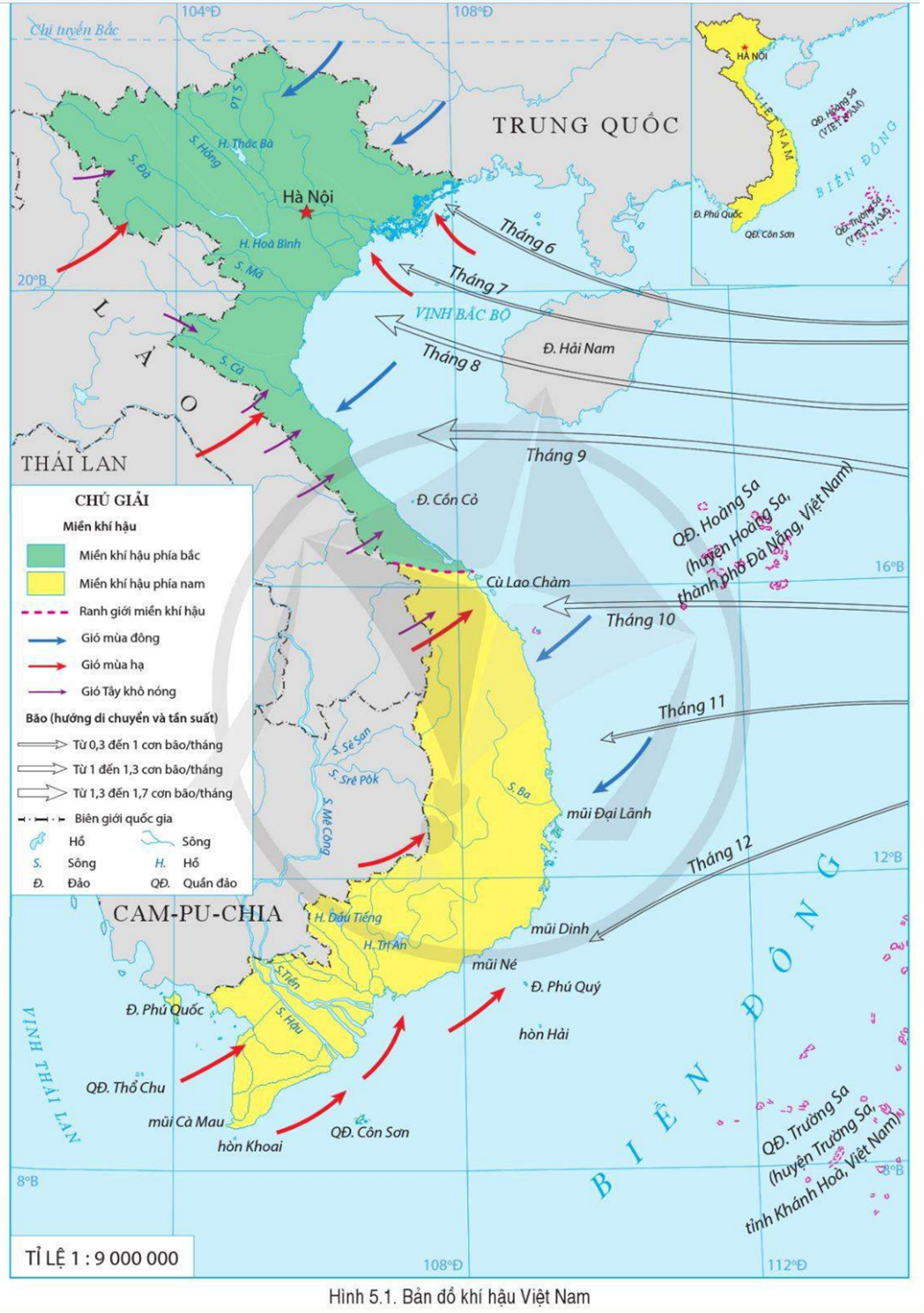 - Vào đầu mùa hạ, gây mưa cho Nam Bộ và Tây Nguyên nhưng cũng gây hiệu ứng phơn khô, nóng cho đông Trường Sơn, nam Tây Bắc.
- Vào giữa và cuối mùa hạ, gây mưa lớn và kéo dài cho nhiều nơi trên cả nước, gây nhiều hiện tượng thời tiết cực đoan ( bão, áp thấp..)
Tháng 5 đến tháng 10
Tây Nam 
 Vịnh Bắc Bộ: Đông Nam
Gió mùa tây nam
Cả 
nước
nhiệm vụ 2, phân tích trạm khí tượng
Phân tích trạm khí tượng
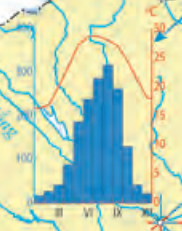 NHÓM 1 – HÀ NỘI
mm
°C
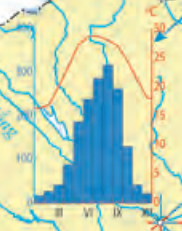 400
30
28
25
300
16
20
28-16 = 12
15
200
 Hà Nội có biên độ nhiệt năm lớn vì có nhiệt độ mùa đông xuống thấp
10
100
5
0
III
VI
IX
XII
NHÓM 2 – TP HỒ CHÍ MINH
mm
°C
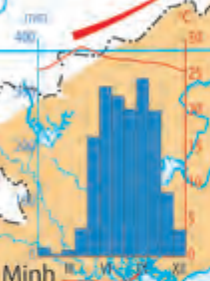 400
30
28
25
300
20
25
15
200
28-25 = 3
10
100
5
 Tp Hồ Chí Minh có biên độ nhiệt năm nhỏ do không có mùa đông lạnh, nhiệt độ quanh năm cao
0
III
VI
IX
XII
VỀ NHÀ TÌM HIỂU
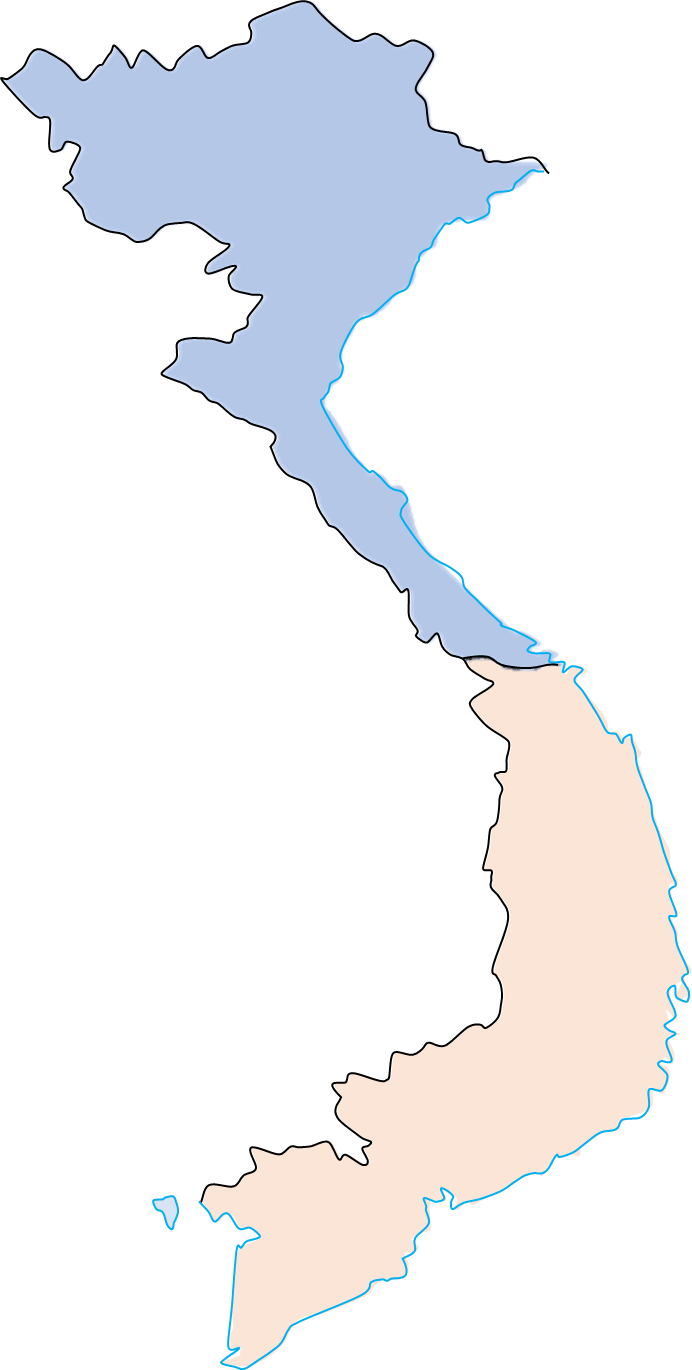 Bắc
Hoạt động của gió mùa đã góp phần làm cho thiên nhiên Việt Nam phân hóa theo chiều Bắc – Nam.

Ngoài ra còn có sự phân hóa theo các chiều nào nữa? Về nhà nghiên cứu thêm.

Chuẩn bị giấy A3, bút màu để vẽ sơ đồ tư duy
Bạch Mã
Nam